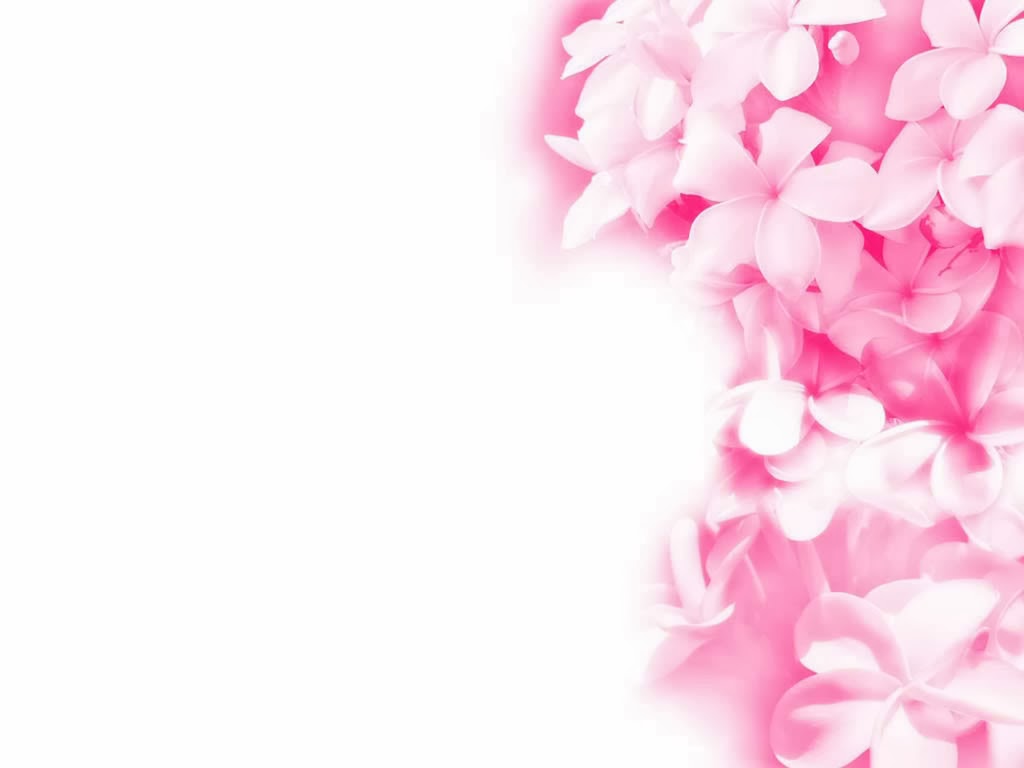 Thứ      ngày    tháng     năm
BÀI 4: CÁC THAO TÁC VỚI TỆP
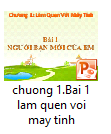 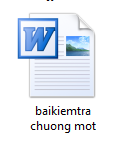 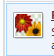 A.HOẠT ĐỘNG CƠ BẢN
1. ĐỔI TÊN  TỆP
Bước 1: Nháy phải chuột vào tệp cần đổi tên, chọn Rename
Bước 2: Gõ tên mới cho tệp
Bước 3: Nhấn Enter
Chú Ý:Không được dùng các ký hiệu sau trong tệp /,\,:,?,”<>.Tên tệp không quá 225 ký tự.
-Nếu đổi tên tệp giống tệp có sẵn(có cùng phần tên và phần mở rộng) trong cùng thư mục,máy tính sẽ hiển thị cửa sổ cảnh báo việc đặt trùng tên.Em có thể chọn Yes đồng ý hoặc No để hủy bỏ việc đặt tên





B.Khởi động word soạn thảo lưu tên bài là Bài soạn.Tên bài nằm trong thư mục HỌC TẬP
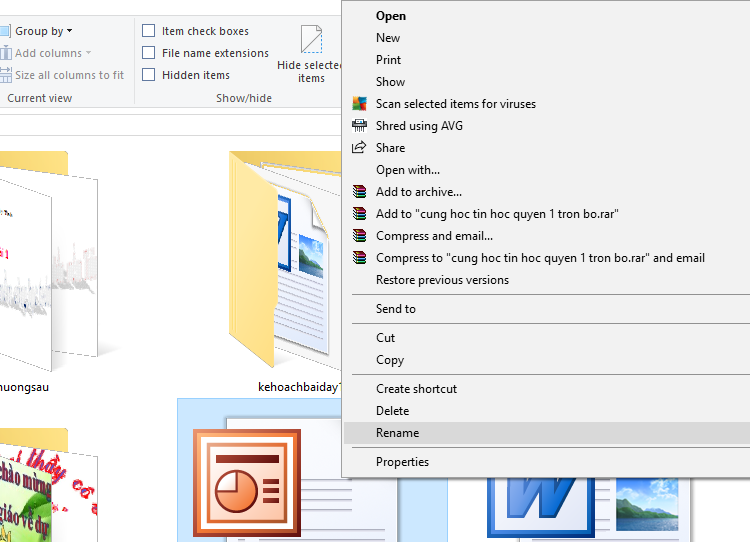 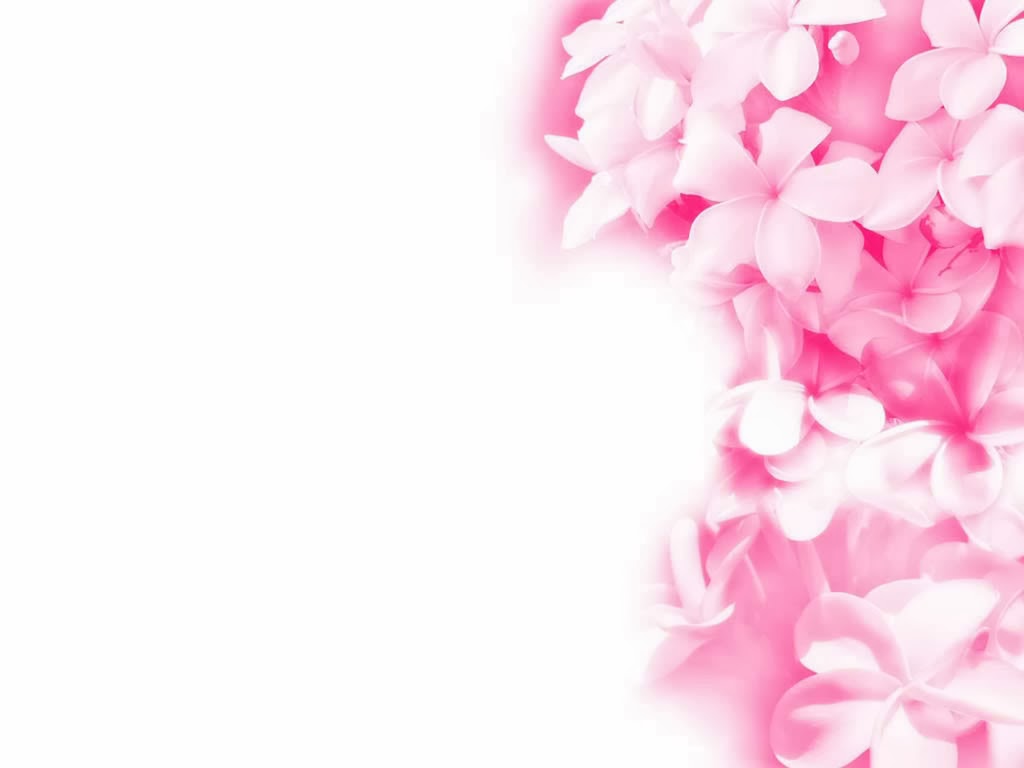 A.HOẠT ĐỘNG CƠ BẢN
2.SAO CHÉP TỆP
 Các thao tác sao chép tệp
Bước 1: Nháy phải chuột vào tệp cần sao chép, chọn Copy
Bước 2: Mở thư mục sẽ chứa, nháy phải chuột, chọn Paste
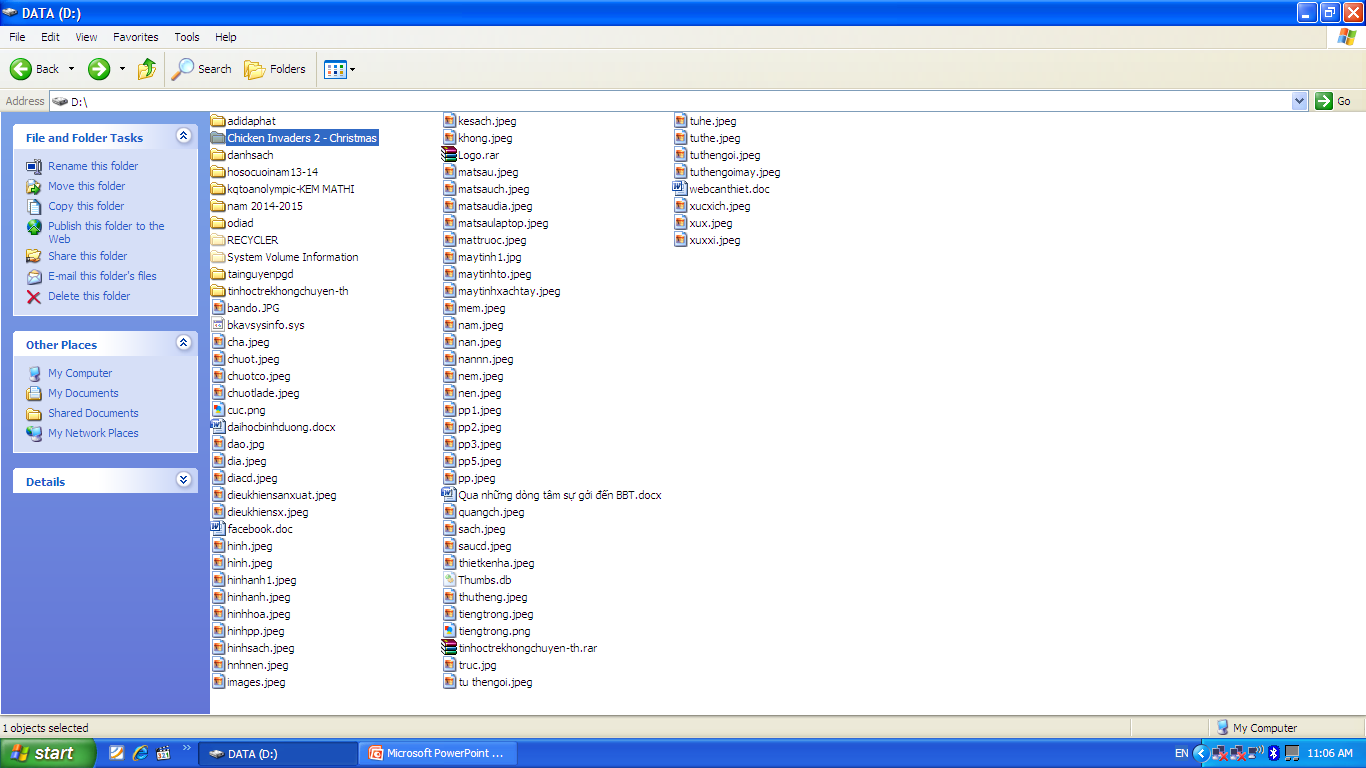 A.HOẠT ĐỘNG CƠ BẢN
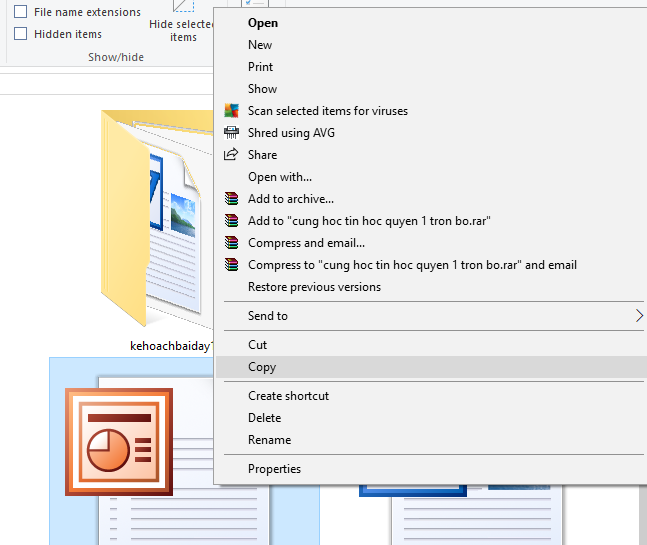 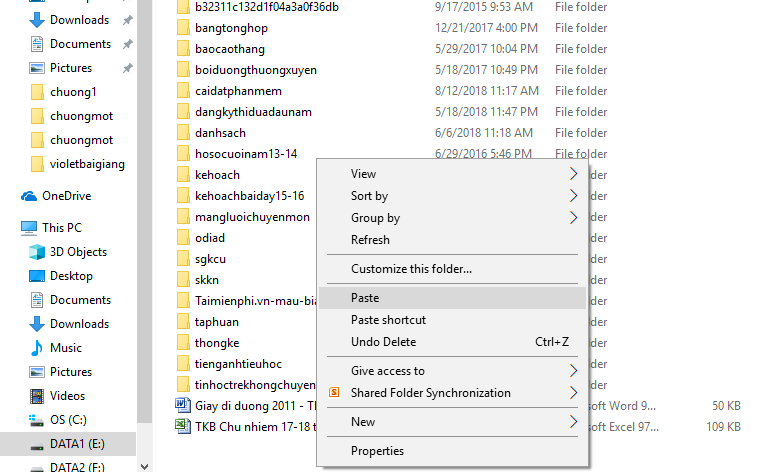 A.HOẠT ĐỘNG CƠ BẢN
3.XÓA TỆP
Các thao tác xóa tệp:
Bước 1: Nháy phải chuột vào tệp cần xóa, chọn Delete
Bước 2: Chọn Yes vào cửa sổ vừa xuất hiện/ Nhấn Enter
A.HOẠT ĐỘNG CƠ BẢN
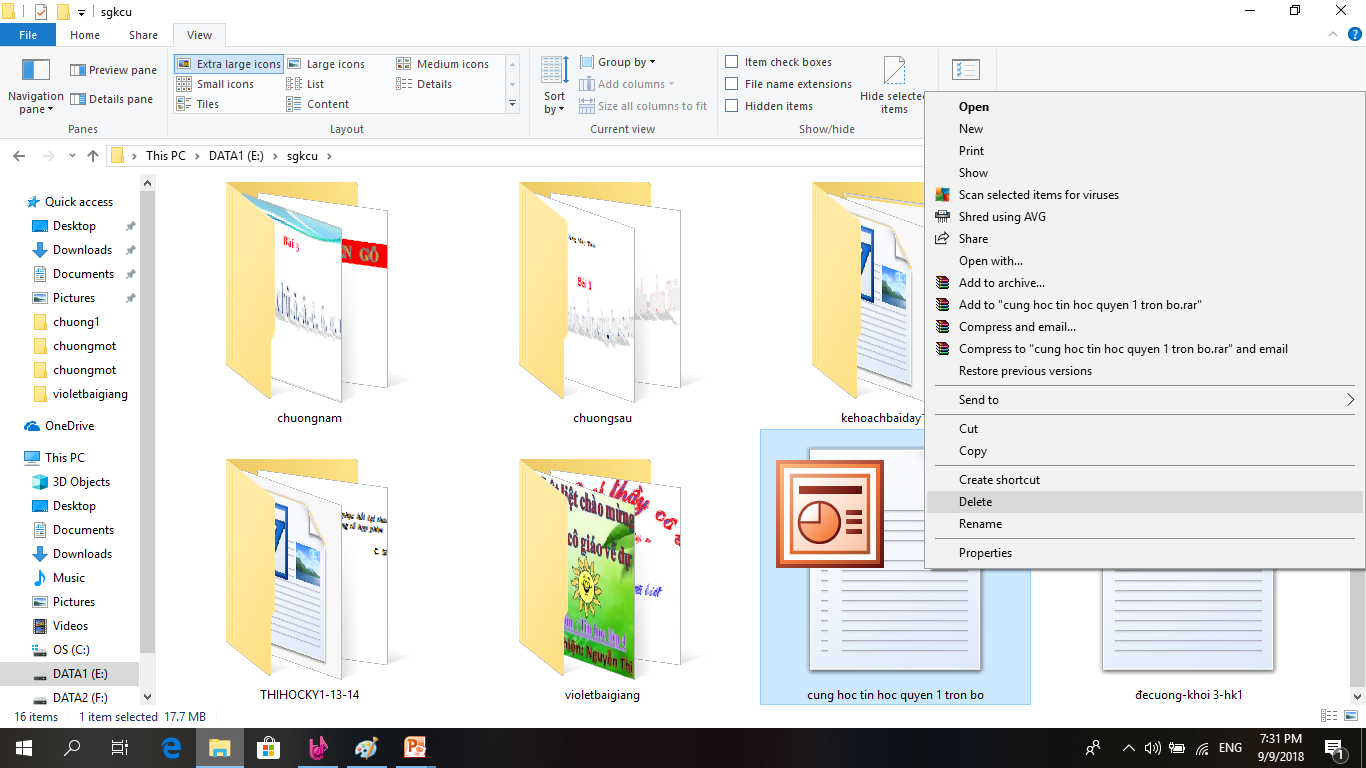 B.HOẠT ĐỘNG THỰC HÀNH
Mở thư mục HOCTAP, tạo thư mục mang tên em với các thư mục con: SOANTHAO, TRINHCHIEU, VE.
Sao chép các tệp trong thư mục HOCTAP vào các thư mục con theo gợi ý:
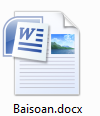 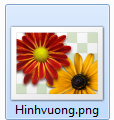 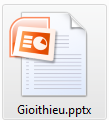 B.HOẠT ĐỘNG THỰC HÀNH
3.   Đổi tên các tệp trong các thư mục: SOANTHAO, VE, TRINHCHIEU theo tên do em tự đặt.
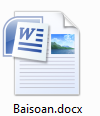 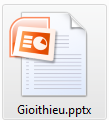 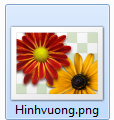 B.HOẠT ĐỘNG ỨNG DỤNG MỞ RỘNG
Tạo 2 tệp bai1.docx và bai2.docx trong thư mục SOANTHAO
	Đổi tên bai1.docx thành bai2.docx rồi rút ra nhận xét
2. Thực hiện các thao tác sau:
     A.Nháy chuột vào tệp Gioithieu.pptx trong thư mục HOCTAP, nhấn Ctrl + C. Mở thư mục TRINHCHIEU, nhấn Ctrl + V

Nhận xét:
Ctrl + C = copy
Ctrl + V = Paste

=> Tên tệp có thể đặt giống nhau, khi đó máy tính tự động đánh số cho các thư mục cùng tên
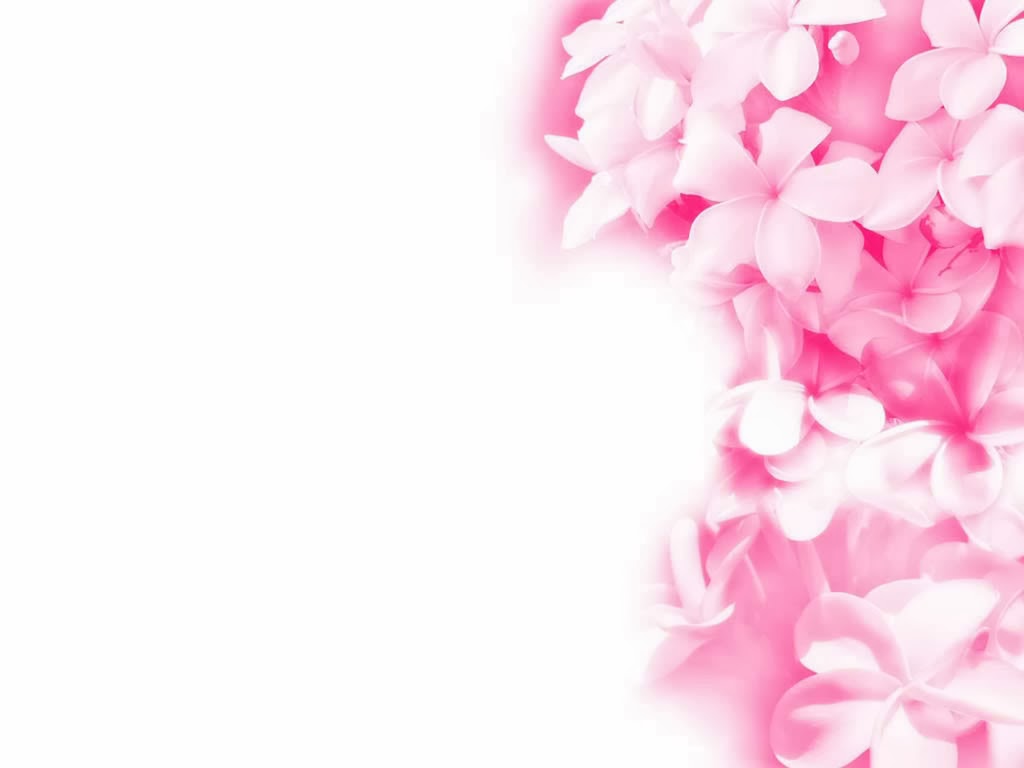 Em cần ghi nhớ
Thư mục có thể chứa tệp và các thư mục con khác
Chúng ta có thể thực hiện sao chép (Copy) tệp từ thư mục này sang thư mục khác, đổi tên (Rename), hoặc xóa (Delete) tệp tương tự như sao chép, đổi tên, xóa thư mục